Ajatuksia motivaatiosta, työn merkityksestä ja tunteista työelämässä
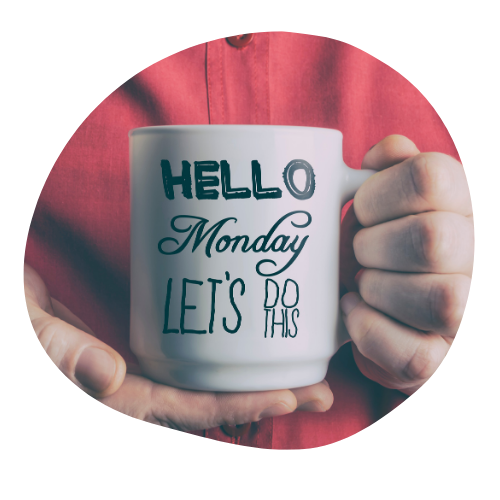 Koulutusosion tavoitteet: Herätellä osallistujien ajatuksia motivaatiosta, työn merkityksellisyydestä ja tunnejohtamisesta sekä pohtia niitä sekä omista että yhteisistä näkökulmista.
Motivaatio
Motivaatio on toiminnan voima. Se virittää meidät suorituksiin ja vaikuttaa siihen, miksi käyttäydymme siten kuin käyttäydymme. Motivaatiomme määrittelee sitä, miten intensiivisesti heittäydymme jonkin asian tekemiseen ja paljonko resursseja käytämme siihen. 

Omien motivaatiotekijöiden tunnistaminen auttaa hyödyntämään vahvuuksiamme toiminnassamme ja antaa mahdollisuuksia kokea onnistumisen elämyksiä ja menestystä työssä ja muussakin toiminnassa.
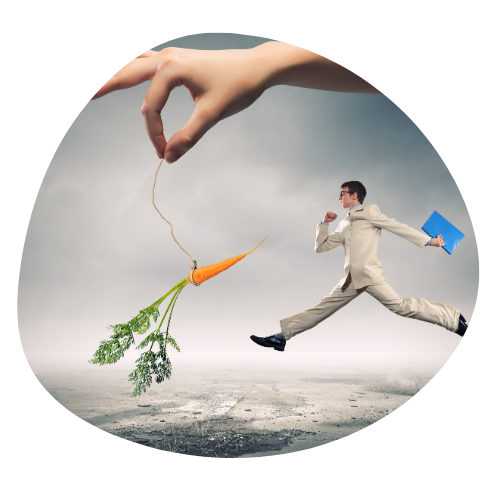 [Speaker Notes: Työntekijöiden motivointi on yksi johtamisen suurista haasteista. Tekemisen into ja tahto lähtevät työntekijästä itsestään. Toista ei voi juurikaan motivoida, mutta häntä voi auttaa löytämään motivaatiotekijänsä ja sitä kautta tukea motivoitumista. On hyvä auttaa työntekijöitä selvittämään, mitä he haluavat uraltaan, kuunnella heitä ja olla samalla luottamuksen arvoisia. Kun on selvitetty, mitkä ovat työntekijän tavoitteet, voidaan tehdä suunnitelma niiden toteuttamiseksi. Työtehtäviä voidaan muokata paremmin vastaamaan työntekijän motivaatiotekijöitä. Tärkeimmät motivoivat tekijät liittyvät usein mm. työn mielekkyyteen, ihmisten kokemaan arvostukseen, laadukkaaseen johtamiseen, hyviin ihmissuhteisiin ja luottamukselliseen ilmapiiriin.]
Sisäinen ja ulkoinen motivaatio
”Ulkoinen motivaatio on reaktiivista, se rakentuu keppien ja porkkanoiden varaan: tehtävän sijasta huomio on siitä saatavissa palkinnoissa ja vältettävissä rangaistuksissa. Sisäinen motivaatio on proaktiivista: tekeminen itsessään sytyttää henkilön, hän etsiytyy tekemään itseään innostavia asioita. Vaikka työssä pääosin on molempia elementtejä, on jompikumpi motivoitumistapa useimmiten dominoiva. 
Tutkimustulokset osoittavat vahvasti, että sisäinen motivaatio on optimaalinen tila sekä työntekijän että työnantajan näkökulmasta. Sisäisesti motivoitunut työntekijä voi hyvin, mutta on myös tuottavimmillaan. Innostus korreloikin selvästi tuottavuuden kanssa. Siksi johtajien tärkein tehtävä on työntekijöidensä sisäisen motivaation vaaliminen.”
Martela& Jarenko 2014. https://www.eduskunta.fi/FI/naineduskuntatoimii/julkaisut/Documents/tuvj_3+2014.pdf
[Speaker Notes: Aito ja kestävä motivaatio ei kuitenkaan synny ilman työntekijän omaa panosta, vaikka puitteet olisivatkin oikeanlaiset. Omien motivaatiotekijöiden tunnistaminen auttaa tekemään omalta kannalta toimivampia valintoja. On tärkeää löytää tasapaino työn haasteissa: liian haastavat tehtävät sekä epäonnistumiset tuhoavat sisäisen motivaation. Toisaalta ihminen tylsistyy, jos työn haasteet ovat vähäisiä omaan osaamiseen nähden.]
Sisäisen ja ulkoisen motivaation johtaminen
”Työntekijän sisäinen motivaatio rakentuu omaehtoisuuden, kyvykkyyden ja yhteisöllisyyden kokemuksista. 
Omaehtoisuus tarkoittaa valinnan- ja toiminnanvapautta, sitä vahvistetaan antamalla työntekijälle tilaa toteuttaa työnsä itsenäisesti ilman liikaa kontrollia. 
Kyvykkyys tarkoittaa tunnetta aikaansaamisesta ja oppimisesta, sen tukeminen edellyttää toimivien palautejärjestelmien ja osaamisen kehittämisjärjestelmien rakentamista. 
Yhteisöllisyys tarkoittaa tunnetta siitä, että on osa välittävää yhteisöä ja pystyy tekemään hyvää muille. Johtaja tukee sitä kirkastamalla työn laajempaa merkitystä ja sitomalla yhteisön yhteisen päämäärän taakse.”
Martela& Jarenko 2014. https://www.eduskunta.fi/FI/naineduskuntatoimii/julkaisut/Documents/tuvj_3+2014.pdf
[Speaker Notes: Sisäistä motivaatiota on tutkittu mm. Haaga-Helian koordinoimassa Leading-Passion hankkeessa, jonka tavoitteena on löytää uusia johtamismalleja suomalaisten yritysten kilpailukyvyn kehittämiseksi nuorten työasenteita ja nykyisiä johtamiskäytäntöjä tutkien. Tuloksista on noussut esiin sisäisen motivaation sekä työstä innostumisen linkittyminen vahvaan hallinnantunteeseen sekä kokemukseen siitä, että omaa työnkuvaa on mahdollista kehittää. Sisäinen motivaatio vahvistuu henkilöillä, jotka pystyvät vaikuttamaan itse omaan työhönsä sekä kehittymiseensä. Itseohjautuvuusteorian vapaaehtoisuus sekä kyvykkyys ovat tulleet esille myös tässä tutkimuksessa, jotka ovat olennainen osa sisäisen motivaation rakentumista. Korkeimmillaan hallinnantunne omasta toiminnastaan onkin niillä yksilöillä, jotka ovat sisäisesti motivoituneita. (Haaga-Helia 2016.)]
Vapaaehtoisuuden tukeminen
• Asioiden perusteleminen
• Tunteiden tunnustaminen 
• Toisen perspektiivin ottaminen 
• Mielekkäiden vaihtoehtojen tarjoaminen 
• Kontrolloivan kielenkäytön minimointi 
• Minimoi hierarkiat 
• Minimoi säännöt, byrokratia ja kyttääminen 
• Mahdollisuus vaikuttaa yrityksen päämääriin ja toimintatapoihin 
Eeva Tikkanen, Hälsa
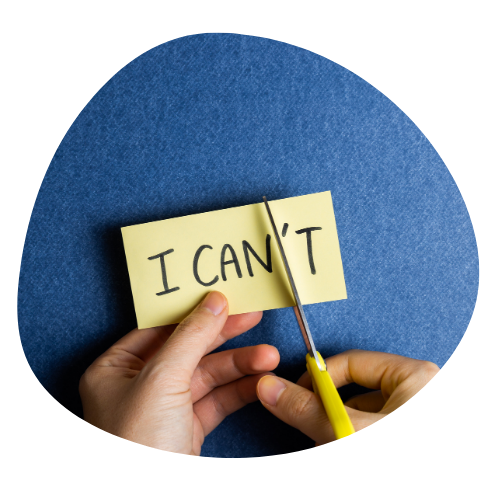 [Speaker Notes: Vapaaehtoisuutta voidaan myös vahvistaa omassa elämässä. Aluksi on tunnistettava omat kiinnostuksen kohteet, joista innostuu ja joita arvostaa. Toiseksi omaa elämää tulee muuttaa niin, että pääsee toteuttamaan omia kiinnostuksen kohteitaan. Vapaaehtoisuudessa toimimisessa henkilön tulee tietää, mitä haluaa, joten itsetutkiskelu on edellytys sen löytymiselle. Martela 2015.]
Kyvykkyyden tukeminen
Aikaansaamisen ja onnistumisen tunteen tukeminen
Informoiva, ei kontrolloiva palaute 
Tunne riittävästä tuesta 
Kehu yrittämisestä ja spesifeistä saavutuksista, älä lahjakkuudesta tai vertailemalla 
Kirkkaat ja selkeät tavoitteet 
Läpinäkyvä informaatio 
Sparrauskulttuuri ja jatkuva palaute 
Eeva Tikkanen, Hälsa
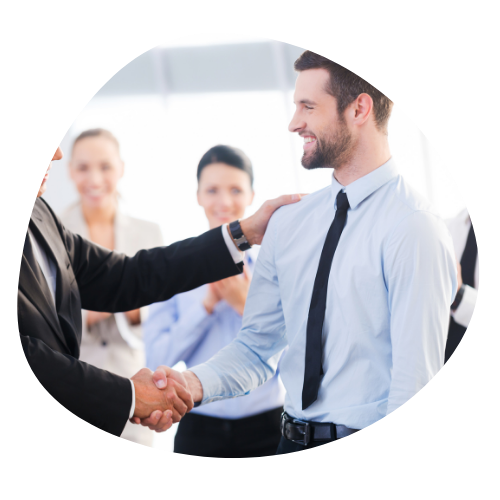 [Speaker Notes: Taitava tekeminen ja hallinnantunne, asioiden aikaansaaminen sekä jatkuva uuden oppiminen ja kehittyminen saavat aikaan ihmisissä kyvykkyyden tunteen. 
Palautteen saaminen on myös olennainen osa kyvykkyyden kokemista. Jotta yksilö voi tuntea osaamisensa ja omien kykyjensä olevan tarpeeksi hyvällä tasolla, tarvitaan siihen palautetta siitä, millaista oma tekeminen on. Palautteen antaminen edellyttää kuitenkin jonkinlaisia päämääriä ja standardeja, joihin suoritusta peilataan. Kyvykkyyden kokemus vaatiikin, että on jokin tapa arvioida suoritusten onnistumista ja ennalta sovitut päämäärät ovat edellytys, jotta tekeminen olisi mahdollista saavuttaa. Martela 2015.]
Yhteenkuuluvuuden tunne
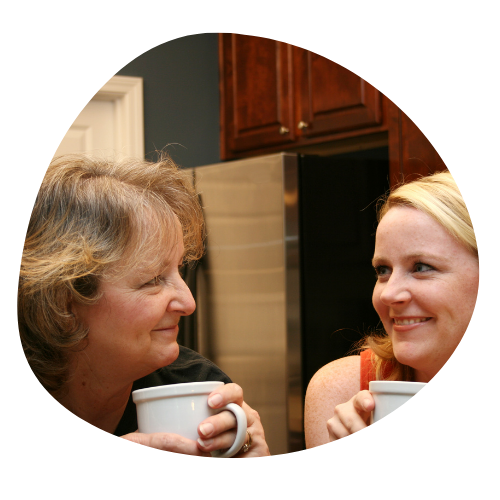 Ole ihminen ihmiselle 
Osoita välittäväsi 
Luo paikkoja kohdata toinen toisensa ihmisenä 
Pyri purkamaan siiloja 

Eeva Tikkanen, Hälsa
[Speaker Notes: Yhteenkuuluvuuden tunteeseen vaikuttavat keskinäinen ryhmähenki, osoitus yrityksen johdolta aidosta välittämisestä ja arvostamisesta sekä reilu ja luotettava toiminta. Keskinäisellä ryhmähengellä tarkoitetaan, että ihmiset kokevat olevansa osa toisistaan välittävää yhteisöä. Tärkeää on myös, että yrityksen johto ja koko organisaatio osoittavat työntekijöilleen aidosti välittävänsä heistä sekä arvostavat heidän työpanostaan. Reilulla ja luotettavalla toiminnalla puolestaan osoitetaan toiminnan olevan oikeudenmukaista. Vuorovaikutus sekä yhteinen toiminta ovat tällöin helpompaa, kun luotetaan toisiin ja ennen kaikkea työyhteisössä on mukavaa työskennellä, kun sen koetaan olevan oikeudenmukainen. Martela & Jarenko 2015.]
Hyväntekemisen tukeminen
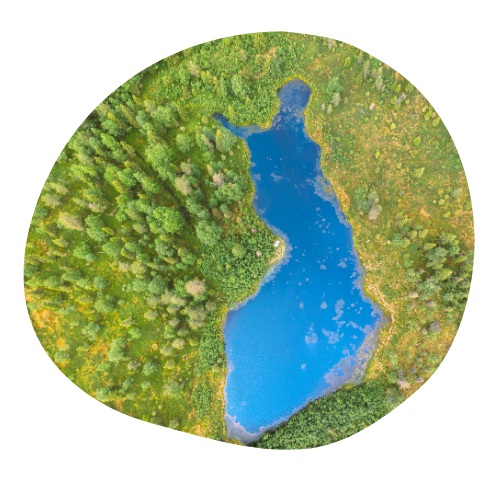 • Tarjoa tilaisuuksia auttaa 
• Kiitä ja nosta esiin hyviä tekoja 
• Muistuta siitä hyvästä jota tekee jo nyt 
• Vahva missio 
• Työn vaikutuksen näkyväksi tekeminen 
• Kiittämisen kulttuuri

Eeva Tikkanen, Hälsa
[Speaker Notes: Organisaation ja työntekijöiden näkökulmasta hyväntekemisen tunne muodostuu kolmesta osa-alueesta, jota on kuvattu alla olevalla kuviolla. Ensimmäisenä on missio, joka tarkoittaa organisaation tuottamaa hyvää. Työntekijät haluavat tuntea ja kokea olevansa töissä yrityksessä, joka tuottaa toiminnallaan jotain hyvää maailmalle. Toisena on impakti, joka tarkoittaa tunnetta, että omalla henkilökohtaisella työpanoksella on merkitystä muille ihmisille. Viimeisenä on auttaminen, joka tarkoittaa yksilön kokemusta oman työnsä hyödyllisyydestä organisaation sisällä, eli kokemusta auttaa työtovereita. Martela & Jarenko 2015.]
Pohdittavaksi:
Kuinka motivoitunut olet itse tällä hetkellä omassa roolissasi Keskustassa?
Mikä sinua erityisesti innostaa tällä hetkellä? 
Mikä mahdollisesti syö motivaatiotasi tällä hetkellä?

Keskustelkaa pariporinoissa muutama minuutti teitä motivoivista tekijöistä ja omasta roolistanne Keskustassa. Jakakaa keskeiset ajatukset ja oivallukset yhdessä.
[Speaker Notes: Työntekijöiden motivointi on yksi johtamisen suurista haasteista. Tekemisen into ja tahto lähtevät työntekijästä itsestään. Toista ei voi juurikaan motivoida, mutta häntä voi auttaa löytämään motivaatiotekijänsä ja sitä kautta tukea motivoitumista. On hyvä auttaa työntekijöitä selvittämään, mitä he haluavat uraltaan, kuunnella heitä ja olla samalla luottamuksen arvoisia. Kun on selvitetty, mitkä ovat työntekijän tavoitteet, voidaan tehdä suunnitelma niiden toteuttamiseksi. Työtehtäviä voidaan muokata paremmin vastaamaan työntekijän motivaatiotekijöitä. Tärkeimmät motivoivat tekijät liittyvät usein mm. työn mielekkyyteen, ihmisten kokemaan arvostukseen, laadukkaaseen johtamiseen, hyviin ihmissuhteisiin ja luottamukselliseen ilmapiiriin.]
Merkityksellisyys
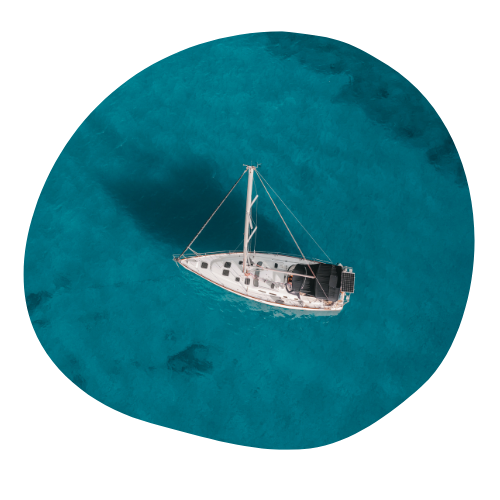 ”Jos haluat rakentaa laivan, älä patista miehiä menemään metsään hakemaan puita, sahaamaan niitä ja naulaamaan lankkuja yhteen. Istuta sen sijaan heidän mieleensä halu lähteä merelle.” Antoine de Saint Exupery
Mistä työn merkityksellisyys koostuu?
Tutkimusten mukaan ihmiset kokevat työnsä merkityksen kolmella tavalla: pelkkänä rahan ansaitsemiskeinona, keinona edetä omalla uralla tai kutsumuksena. Nämä kolme työn kokemisen tapaa liittyvät enemmänkin ihmiseen itseensä kuin hänen työrooliinsa.

Martela & Pessi  (2018) ovat määritelleet työn merkityksellisyyden elementit seuraavasti:
 Työn arvokkuus (työssä on läsnä jotakin itsessään arvokasta)
 Hyvää tuottava päämäärä
 Itsensä toteuttaminen
[Speaker Notes: Työn merkityksellisyys voidaan kiteyttää tarkoittamaan ihmisen kokemaa myönteistä tunnetta työssään, itse työn merkitystä, merkityksellistä työn tarkoitusta ja tavoitetta sekä työtä, joka tuo osaltaan merkityksellisyyttä omaan elämään. Pelkän toimeentulon sijaan merkityksellinen työ voi olla tärkeä osa elämää, jossa ihminen pääsee toteuttamaan itseään. Tämä rakentaa tarpeellisuuden ja arvostuksen kokemusta osana yhteisöä. Yksilötasolla jokainen kuitenkin kokee työn merkityksellisyyden kukin omalla tavallaan.]
Miksi merkityksellisyydellä on merkitystä?
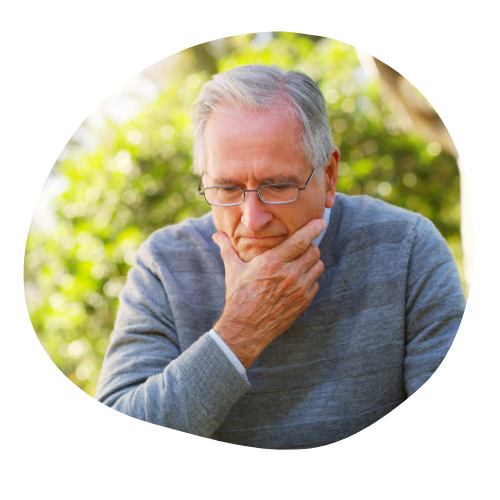 Kun työ koetaan merkitykselliseksi 
työsuoritusten tehokkuus kasvaa
työntekijä on sitoutuneempi työhönsä
työntekijän työtyytyväisyys kasvaa 
työntekijä kokee työnsä tärkeämmäksi kuin pelkän palkan, työolosuhteet tai mahdollisuudet uralla etenemiseen.
[Speaker Notes: Työn haasteellisuus, nautinnollisuus ja merkitys lisäävät työhön sitoutumista.  Merkityksellisyyteen liittyy usein myös ylpeyden tunnetta omasta työstä ja osaamisesta sekä hyvästä suorituksesta työtehtävän valmistuttua.  Tällöin työ koetaan inspiroivaksi, mielenkiintoiseksi, jopa kiehtovaksi. Merkityksellisyys ei välttämättä ole jatkuva tunne, vaan ajoittain koettu tunnetila. Usein merkityksellisyyden tunnetta koetaan vasta työn tekemisen jälkeen, kun analysoidaan koettuja haasteita ja niiden voittamista.]
Tehtävä:
Minkä koet työsi tärkeimpänä merkityksenä……sinulle itsellesi?…tiimillesi?…jäsenille?…koko puolueelle?…yhteiskunnalle?
Miettikää hetki itseksenne, jakakaa sitten ajatuksianne esim. 3-4 hengen pienryhmissä. Kootaan lopuksi keskeisiä merkityksiä yhteen esim. Mentimeterillä tai post-it -lapuilla.
Miten merkityksellisyyttä voidaan johtaa?
1. Selkeä, yhteinen missio, toiminnan tavoitteet ja visio sekä johdolle että työntekijöille. 
Missio viestii yrityksen tehtävästä ja roolista yhteiskunnassa ja omassa toimintaympäristössään. Visio tarkoittaa näkemystä siitä tulevaisuuden tavoitetilasta, jossa organisaatio haluaa olla tietyn ajanjakson kuluessa.
Pohtikaa pienryhmissä Keskustan missiota ja toiminnan tavoitteita. Ovatko ne ja  visio selkeitä? Miten missio, visio ja toiminnan tavoitteet näkyvät valtakunnallisella tasolla? Entä piiritasolla?


Johda merkitystä. Tapio Aaltonen, Pirjo Ahonen ja Jaakko Sahimaa
[Speaker Notes: Tehtävä: Pieni keskustelu pienryhmissä, keskeiset ajatukset post-it –lapuille, jotka kootaan kunkin teeman omalle fläpille. 

Organisaation mission tunnistaminen, vision ja sen merkitysten ymmärtäminen sekä organisaation arvojen kokeminen omiksi rakentavat kokemusta oman työn merkityksellisyydestä. On tärkeää, että organisaation johto huolehtii mission selkeyttämisestä, kaikille ymmärrettävän vision luomisesta sekä organisaation arvoihin liittyvästä keskustelusta. 

Mission ja vision ero on se, että missio viittaa enemmän olemassaolon syyhyn ja tehtävään, ja visio puolestaan kuvaa tulevaisuutta ja sitä, missä yritys haluaa joskus vuosien päästä olla.
Missio on siis enemmän nykytilaa ja visio tulevaisuutta.]
Miten merkityksellisyyttä voidaan johtaa?
2. Jokaisella tehtävällä pitää olla selvä tarkoitus. 

Miten eri työtehtävät rakentavat toiminnan kokonaisuutta omassa työyhteisössänne? Onko tehtävissä jotain, mistä voisi luopua? 




Johda merkitystä. Tapio Aaltonen, Pirjo Ahonen ja Jaakko Sahimaa
[Speaker Notes: Jotta työ motivoisi, on jokaisen työntekijän ymmärrettävä, mikä on erilaisten työtehtävien merkitys ja tarkoitus sekä kokonaisuuteen että myös jonkun toisen työntekijän tekemään työhön. Tätä voi kehittää keskustelemalla jokaisen työntekijän kanssa työn tavoitteista, työn sisällöstä sekä työn liittymisestä kokonaisuuteen.]
Miten merkityksellisyyttä voidaan johtaa?
3. Toimiva vuorovaikutus

Millaiset vuorovaikutussuhteet työyhteisönne sisällä on? Entä organisaationne eri tasoilla? Miten luonnehtisitte vuorovaikutusta työyhteisönne ja asiakkaiden tai kohderyhmien välillä? Miten kehittäisitte vuorovaikutusta näillä eri tasoilla?


Johda merkitystä. Tapio Aaltonen, Pirjo Ahonen ja Jaakko Sahimaa
[Speaker Notes: Ihmisten välisen vuorovaikutuksen on havaittu olevan yksi tärkeimmistä merkityksellisyyttä lisäävistä tekijöistä työyhteisöissä - hyvät ja rakentavat asiakassuhteet, positiiviset ihmissuhteet työpaikalla, toimivat ja luontevat esimies-alaissuhteet. Johtajien ja esimiesten on hyvä luoda työyhteisöön yhteisöllisyyttä, me-henkeä sekä ylläpitää ja kehittää edelleen yhteistyötä työntekijöiden, yksiköiden ja osastojen välillä.]
Miten merkityksellisyyttä voidaan johtaa?
4. Työn haasteellisuus

Onko työssänne sopivasti haastetta? Miten työn haasteellisuuteen voisi vaikuttaa?


Johda merkitystä. Tapio Aaltonen, Pirjo Ahonen ja Jaakko Sahimaa
[Speaker Notes: Jatkuva ja yksitoikkoinen rutiini on myrkkyä työmotivaatiolle. Riittävä määrä haasteita lisää työntekijän motivaatiota ja antaa työlle merkityksellisyyttä. Työ on usein ongelmien ratkaisemista, virheiden korjaamista ja vaivannäköä, joihin ratkaisujen löytäminen edellyttää luovuutta ja usein myös yhteistyötä toisten työntekijöiden kanssa. Tämä lisää työn kokemista merkitykselliseksi sekä antaa mahdollisuuksia kehittää organisaation toimintamallia tiimityöskentelyn ja itseohjautuvuuden suuntaan.]
Pohdittavaksi:
Mitkä ovat Keskustan yhteiset arvot?
Mikä on yhteinen selkeä visio ja päämäärä, mistä motivoidutte yhdessä tällä hetkellä?
Valtakunnallisesti? 
Piiritasolla?
Tehtävä: Pohtikaa näitä vielä hetki pienryhmissä ja kootkaa sitten nämä sekä edellisten pohdintojen keskeiset ajatukset yhteen esim. Mentimeterillä tai post-it-lapuilla.
[Speaker Notes: Työn haasteellisuus, nautinnollisuus ja merkitys lisäävät työhön sitoutumista.  Merkityksellisyyteen liittyy usein myös ylpeyden tunnetta omasta työstä ja osaamisesta sekä hyvästä suorituksesta työtehtävän valmistuttua.  Tällöin työ koetaan inspiroivaksi, mielenkiintoiseksi, jopa kiehtovaksi. Merkityksellisyys ei välttämättä ole jatkuva tunne, vaan ajoittain koettu tunnetila. Usein merkityksellisyyden tunnetta koetaan vasta työn tekemisen jälkeen, kun analysoidaan koettuja haasteita ja niiden voittamista.]
Tunnejohtaminen
on lyhyesti sanottuna esimiehen kykyä saada alaisten tunteet tukemaan organisaation tavoitteiden saavuttamista. Yksinkertaisimmillaan tunnejohtaminen tarkoittaa myönteisten tunteiden vahvistamista ja kielteisten lieventämistä.

Tunneälykkyyttä voidaan pitää yhtenä tärkeimmistä johtamis- ja työyhteisötaidoista. Tunneälyä on mahdollista paitsi mitata, myös kehittää. Tunnetaitojen oppiminen ei kuulu vain johtajille, vaan niillä on paljon merkitystä keskinäisissä vuorovaikutus- ja yhteistyösuhteissa niin työyhteisöissä kuin muissakin yhteisöissä.
Mitä tunneälyllä tarkoitetaan?
Tunneälyn pioneeri ja guru Daniel Coleman on jakanut tunneälyn viiteen eri osaan:
ihmisen tietoisuuteen omasta itsestään ja tunteistaan
tunteiden hallintaan
empatiaan eli myötäelämisen taitoon
taitoon motivoida muita ihmisiä
kykyyn olla sosiaalinen sekä luoda verkostoja.
Miten tunteita voidaan johtaa?
Tunteiden tietoinen johtaminen edellyttää omien ja toisten tunteiden tunnistamista ja oman käyttäytymisen vaikutusten tiedostamista koko ryhmän tunneilmastoon. Tunneosaamisen näkökulmasta tunteiden ymmärtäminen ja analysointi eivät ole oman tai toisten mielen syvätarkastelua, vaan tunteiden, logiikan ja järjen tunnistamista ja ymmärtämistä. Voisi ajatella, että omien vahvuuksien ja heikkouksien tunteminen olisi helppoa tai itsestään selvää, käytännössä se ei sitä kuitenkaan usein ole.
Yksinkertaisimmillaan tunteiden analysointi on sitä, että osaa nimetä kohtaamissaan tilanteissa vaikuttavat tunteet oikein. Tällöin on osattava tulkita omia ja muiden sanomisia sekä niistä välittyviä tunneviestejä.
[Speaker Notes: Tietoisuus omista tunteista tarkoittaa omien tunteiden ja niiden vaikutusten tunnistamista. Tällöin ihmiset tietävät mitä tuntevat ja miksi sekä ymmärtävät miten tunteet liittyvät siihen mitä he ajattelevat, sanovat ja tekevät. Samoin he tajuavat miten tunteet vaikuttavat työsuorituksen laatuun sekä osaavat toimia omien arvojensa pohjalta kohti päämääriään.]
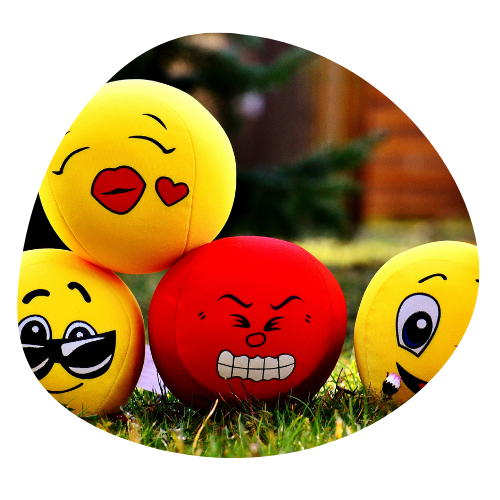 Tietoisuus omista tunteista
antaa realistisen perustan itsearvioinnille 
auttaa tunnistamaan omat vahvat ja heikot puolet
tukee omien tekojen miettimisen mahdollisuuksia
auttaa ottamaan oppia kokemuksistaan
antaa mahdollisuuksia olla avoin rehelliselle palautteelle, uusille näkökulmille, jatkuvalle oppimiselle ja itsensä kehittämiselle 
mahdollistaa itsensä näkemisen toisinaan myös humoristisesti
[Speaker Notes: Omien tunteiden tunnistaminen näkyy myös realistisena itseluottamuksena. Se antaa päätöksiin ja toimintaan rohkeutta, mikä perustuu varmuuteen omista kyvyistä, arvoista ja päämääristä.]
Empatia
Empatia eli myötäeläminen on yksi tärkeimpiä tunneälyn osa-alueita. Virallisen määritelmän mukaan empatia on kyky tunnistaa ja ymmärtää toista ihmistä, hänen tilannettaan, tunteitaan ja motiivejaan. Lyhyesti kerrottuna empatia on kyky asettua toisen asemaan, nähdä asioita toisen silmin. 

Empatiaa voi myös harjoitellahttps://empathy.fi/2019/08/09/tutkijat-kertovat-miten-empatiataitojaan-voi-kehittaa/
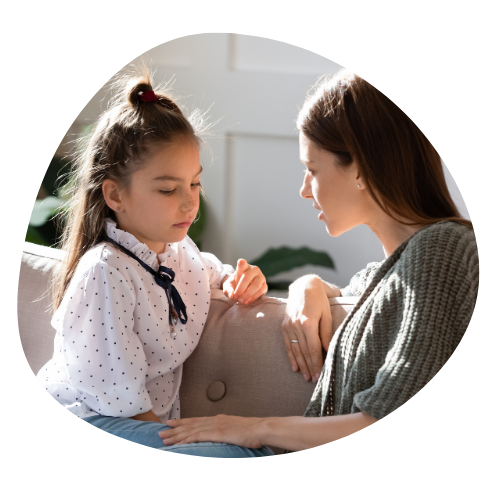 [Speaker Notes: Empaattinen ihminen kykenee aistimaan, ennakoimaan tai ymmärtämään muiden ihmisten huolia, tarpeita ja mielenliikkeitä. Empaattisen johtamisen vaikutukset näkyvät työyhteisössä selvästi. Empatia luo ihmisten välille arvostusta ja kunnioitusta ja työyhteisön toimintaan yhteenkuuluvuutta.  Se myös lisää sujuvuutta ja tehokkuutta.]
Tehtävä:
Tutustukaa Erätauko-menetelmään ja miettikää, miten voisitte hyödyntää sitä omassa työyhteisössänne ja toiminnassanne. Erätauosta on kalvosetti Moodlessa piirien koulutusmateriaalissa.

Lisätietoa Erätauosta:
 https://www.eratauko.fi/mika-eratauko/
[Speaker Notes: Empaattinen ihminen kykenee aistimaan, ennakoimaan tai ymmärtämään muiden ihmisten huolia, tarpeita ja mielenliikkeitä. Empaattisen johtamisen vaikutukset näkyvät työyhteisössä selvästi. Empatia luo ihmisten välille arvostusta ja kunnioitusta ja työyhteisön toimintaan yhteenkuuluvuutta.  Se myös lisää sujuvuutta ja tehokkuutta.]
Yhteenveto
Käykää yhdessä läpi vastauksia motivaation ja merkityksellisyyden teemoihin ja pohtikaa niiden pohjalta
Mikä organisaatiossanne on toimivaa ja hyvää?
Mille pitäisi tehdä jotain?
Mitä sille voisi tehdä?

Keskustelkaa myös Erätauko-menetelmän mahdollisuuksista omassa työkentässänne. Missä sille olisi ehkä tarvetta ja miksi? Miten sitä voisi hyödyntää toiminnassa, tarvitaanko jossain kohdin keskustelun laajentamista Erätauon keinoin?
Lähteet ja lisätietoa:
https://halsa.fi/webinaarit/innostu-innosta-ja-innovoi/ 
Johda merkitystä.  Tapio Aaltonen, Pirjo Ahonen, Jaakko Sahimaa https://verkkokirjahylly.almatalent.fi/teos/GABBXXBTABJED 

https://fi.wikipedia.org/wiki/Motivaatio 
https://oivaltaen.fi/motivaatiotekijat/ 
https://yle.fi/aihe/artikkeli/2019/09/24/muutoksen-matkaopas-hyva-elama-syntyy-merkityksellisyydesta-ja-yhteydesta 
Itseohjautuvuusteoria osana työntekijöiden sisäisen motivaation vahvistamista. Jenina Railosalo 2017, Opinnäytetyö, Liiketalouden koulutusohjelma, Haaga-Helia ammattikorkeakoulu oy.https://www.theseus.fi/bitstream/handle/10024/138479/Railosalo_Jenina.pdf?sequence=1&isAllowed=y 
http://esalehtinen.blogijanne.fi/2020/10/12/miksi-johtajien-tunnetaidoilla-on-merkitysta/
http://esalehtinen.blogijanne.fi/2013/03/11/tunnejohtaminen-lisaa-seka-tyossa-viihtymista-etta-tyon-tuottavuutta/ 
http://esalehtinen.blogijanne.fi/